Evolución de las estancias en hospitales de agudos según la titularidad (‰). CAPV, 1995-2015
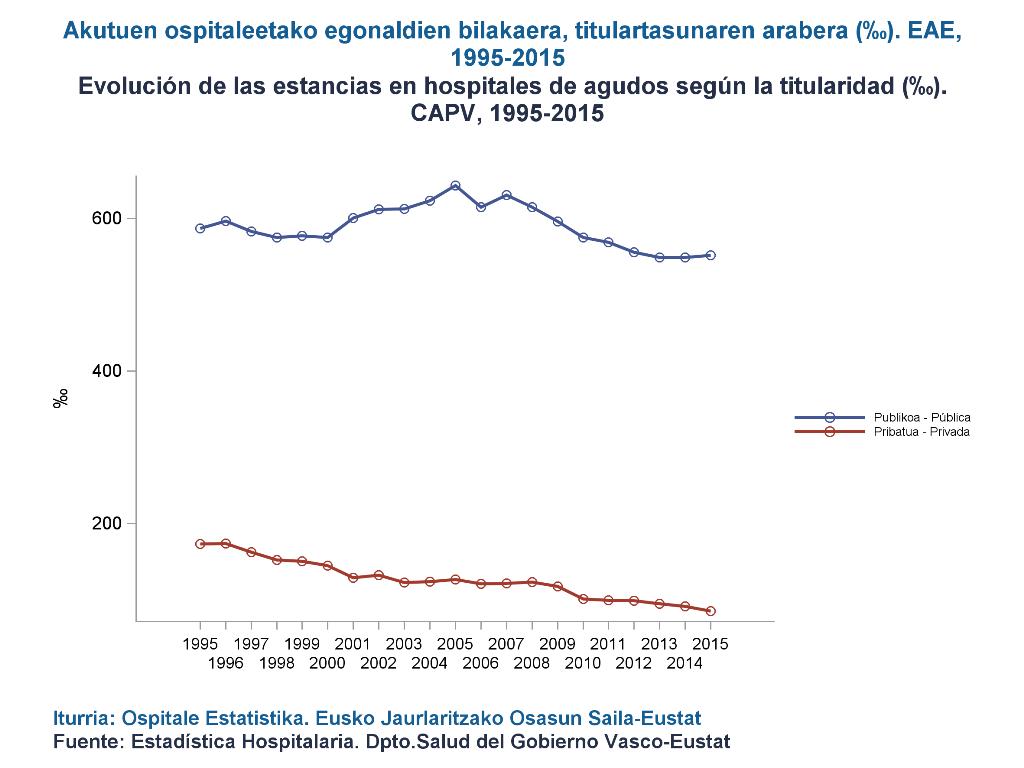 Público
Privado
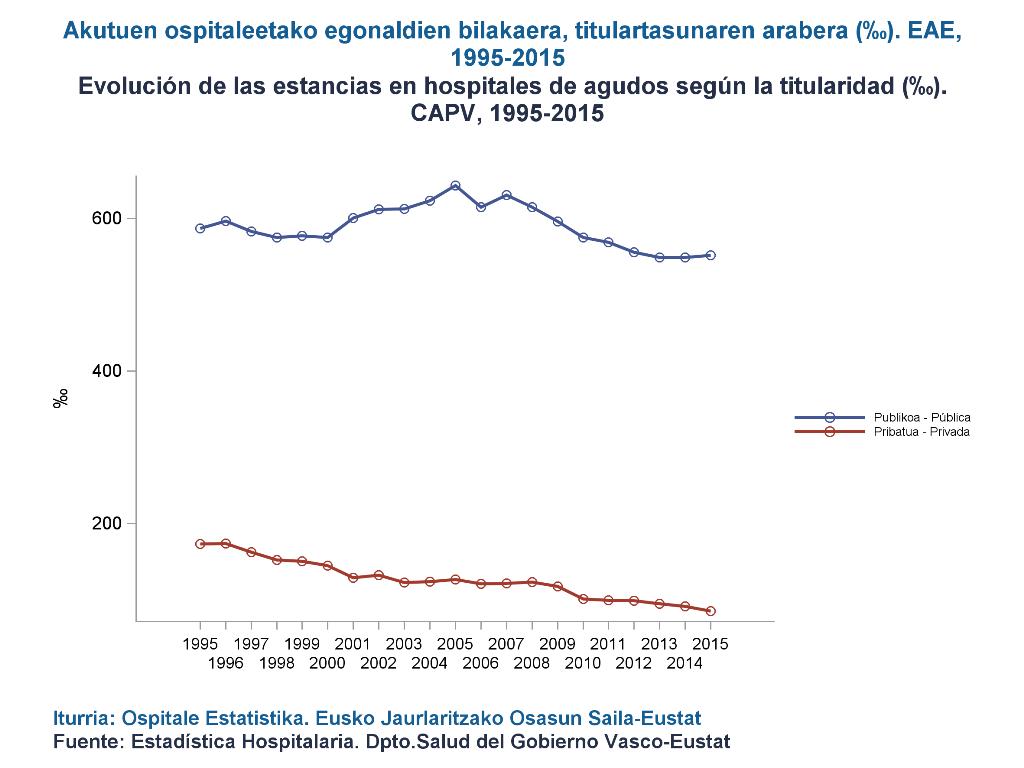 Fuente: Estadística Hospitalaria. Dpto. Salud del Gobierno Vasco-Eustat
Evolución de las urgencias en hospitales de agudos según la titularidad (‰). CAPV, 1995-2015
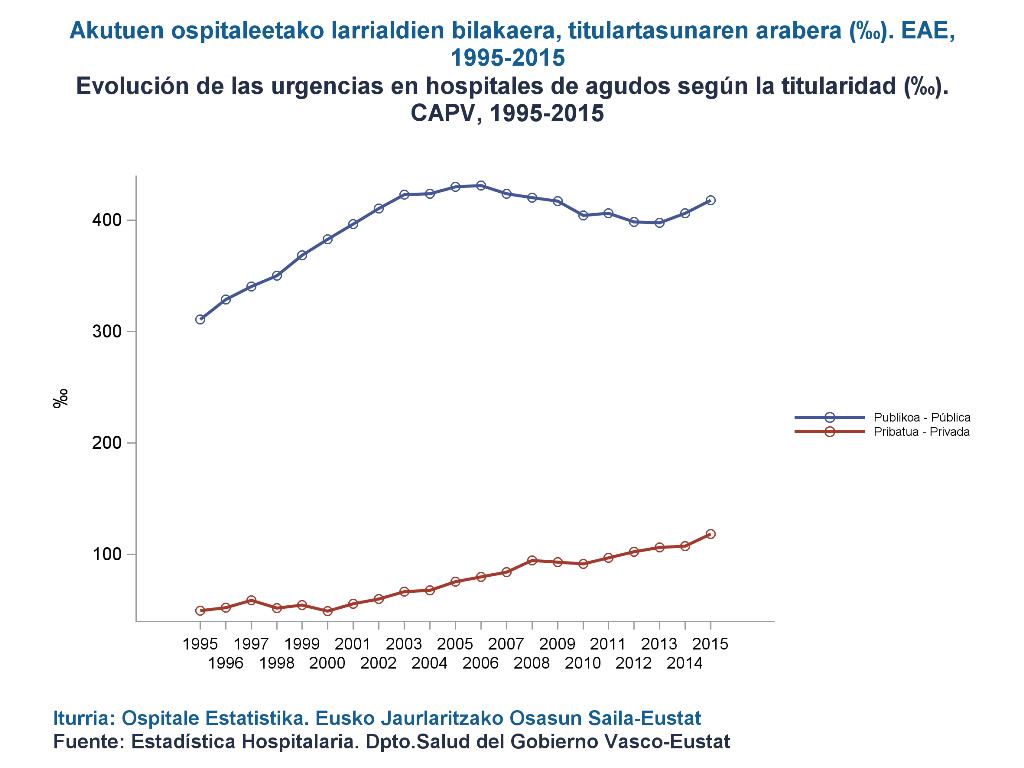 Público
Privado
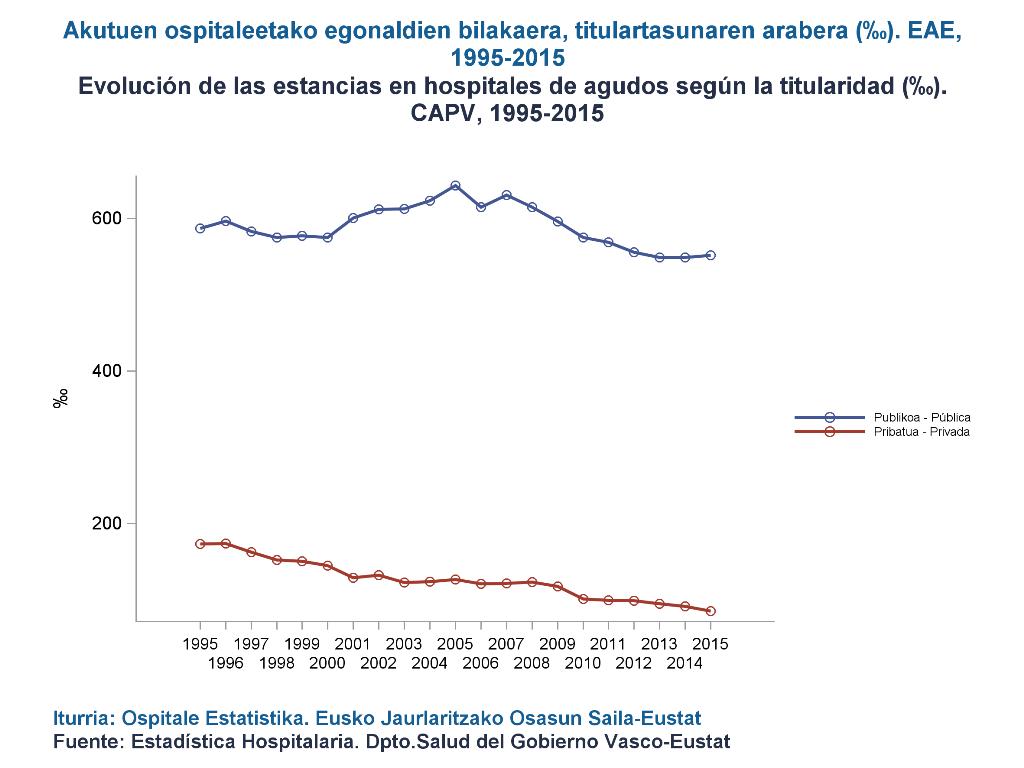 Fuente: Estadística Hospitalaria. Dpto. Salud del Gobierno Vasco-Eustat
Evolución de la dotación de camas en hospitales de agudos según la titularidad (‰). CAPV, 1995-2015
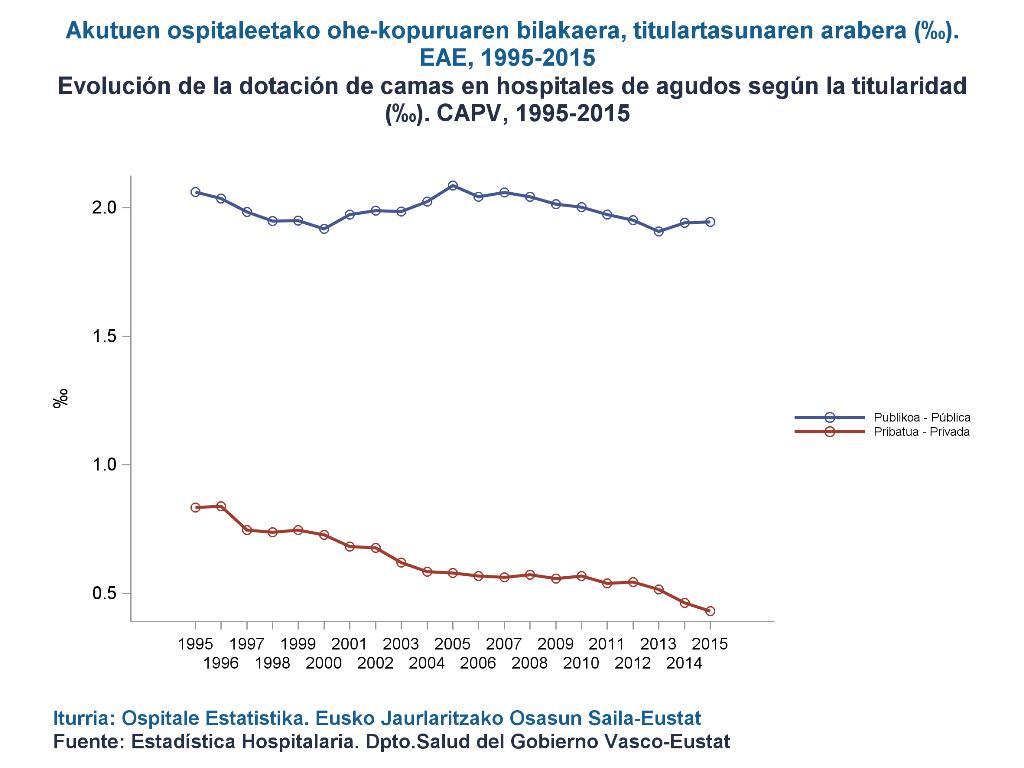 Público
Privado
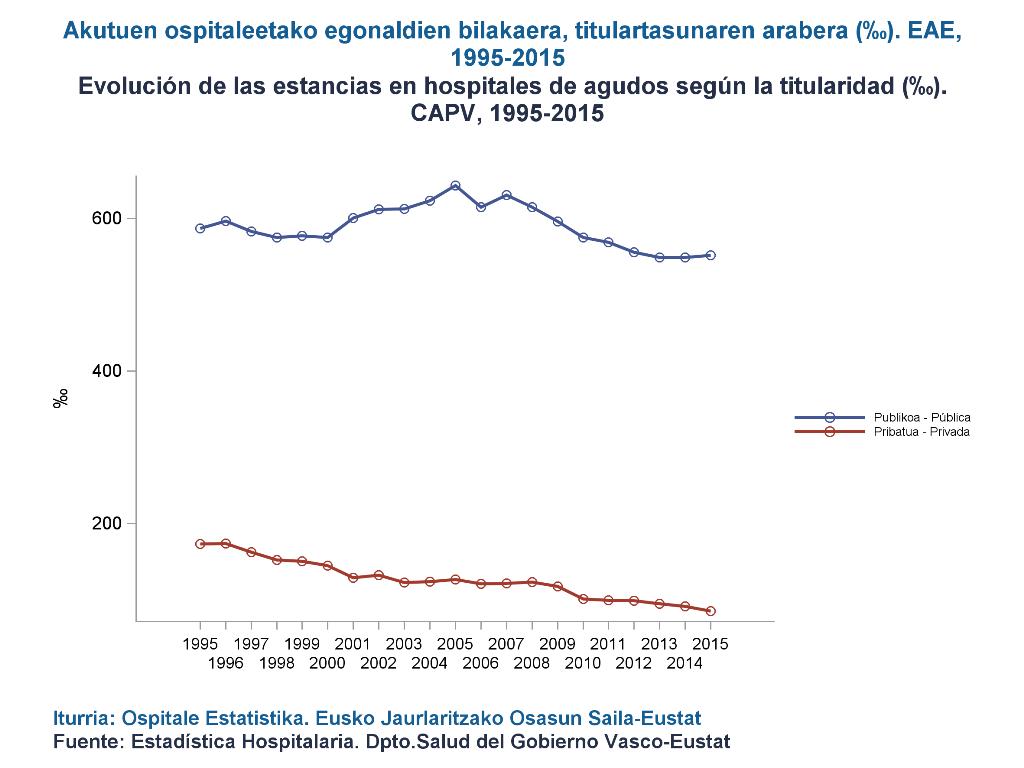 Fuente: Estadística Hospitalaria. Dpto. Salud del Gobierno Vasco-Eustat
Evolución del número de consultas externas intrahospitalarias en hospitales de agudos según la titularidad (‰). CAPV, 1995-2015
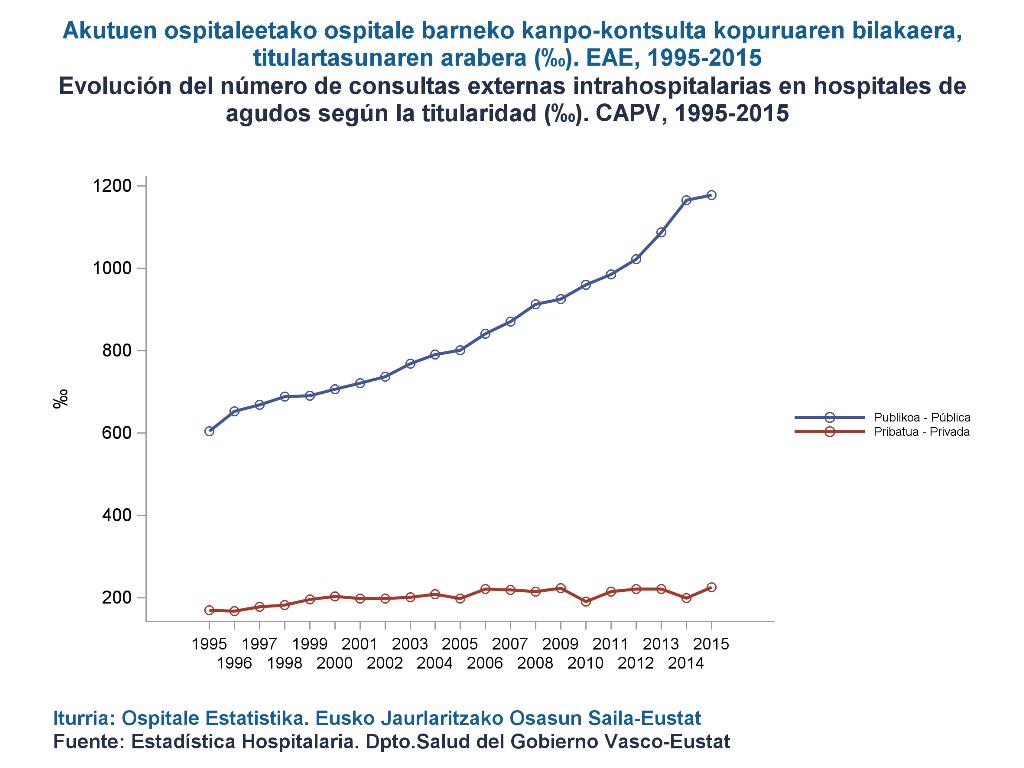 Público
Privado
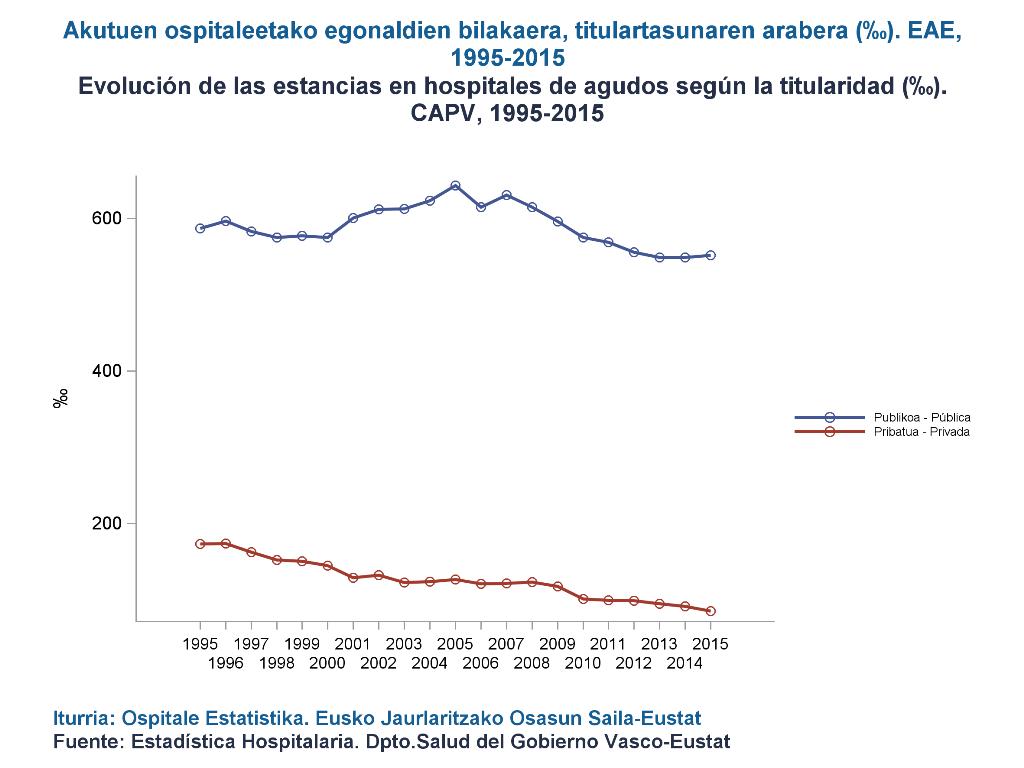 Fuente: Estadística Hospitalaria. Dpto. Salud del Gobierno Vasco-Eustat
Evolución de los ingresos en hospitales de agudos según la titularidad (‰). CAPV, 1995-2015
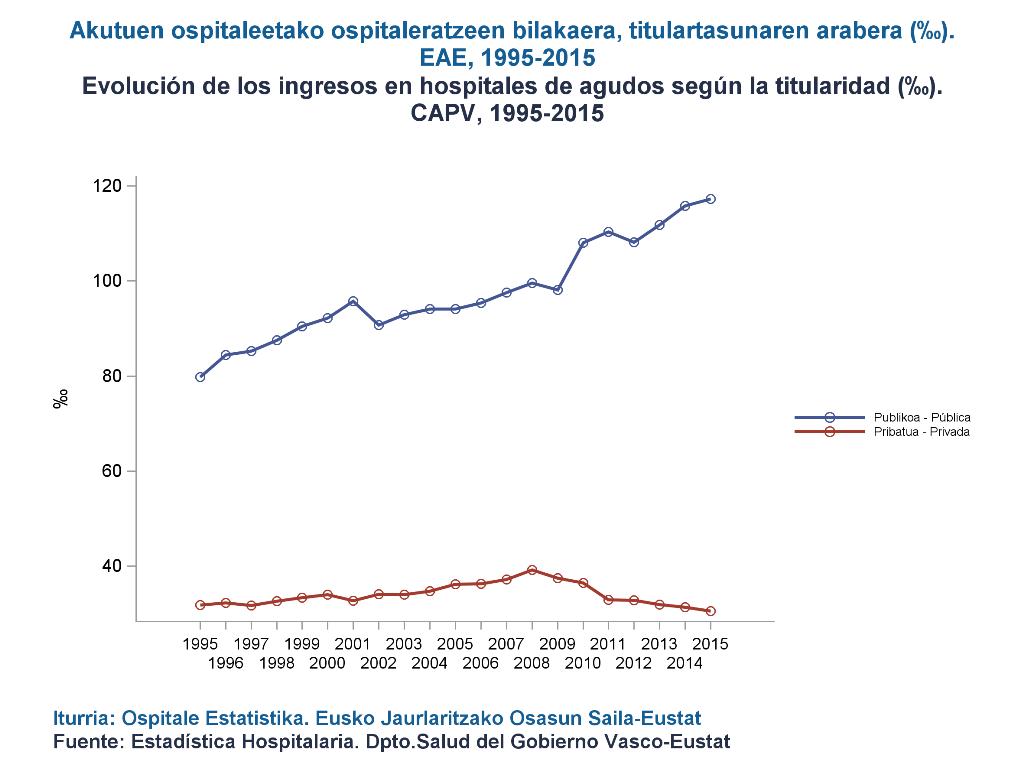 Público
Privado
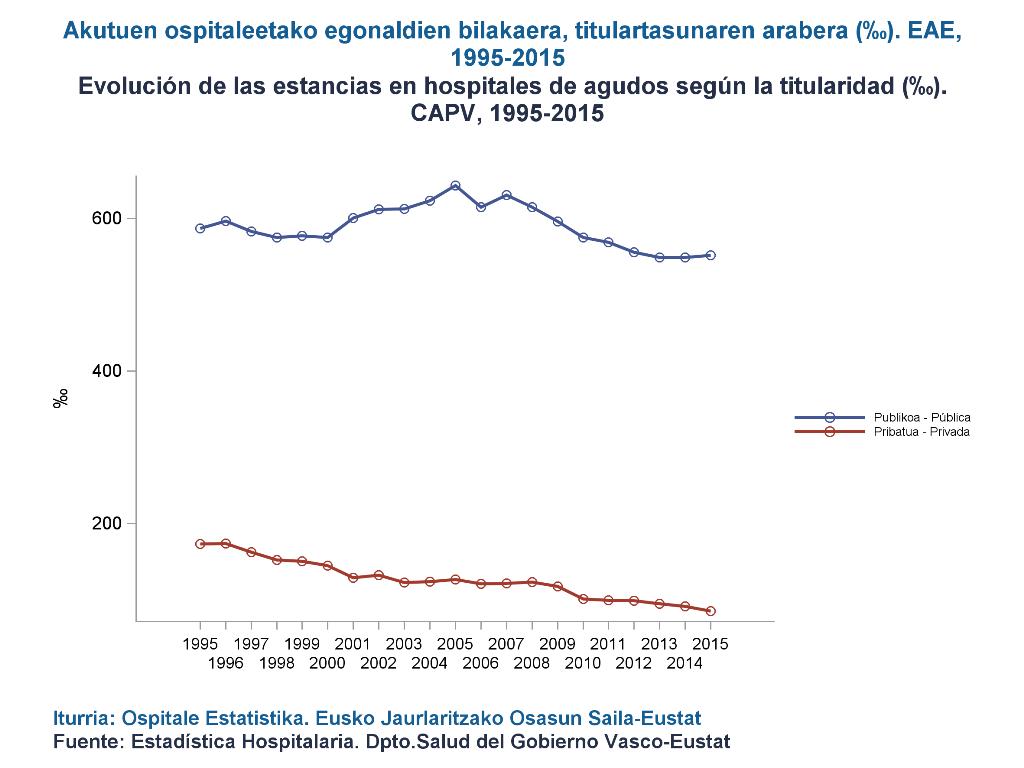 Fuente: Estadística Hospitalaria. Dpto. Salud del Gobierno Vasco-Eustat
Evolución del número de intervenciones quirúrgicas según la titularidad (‰). CAPV, 1995-2015
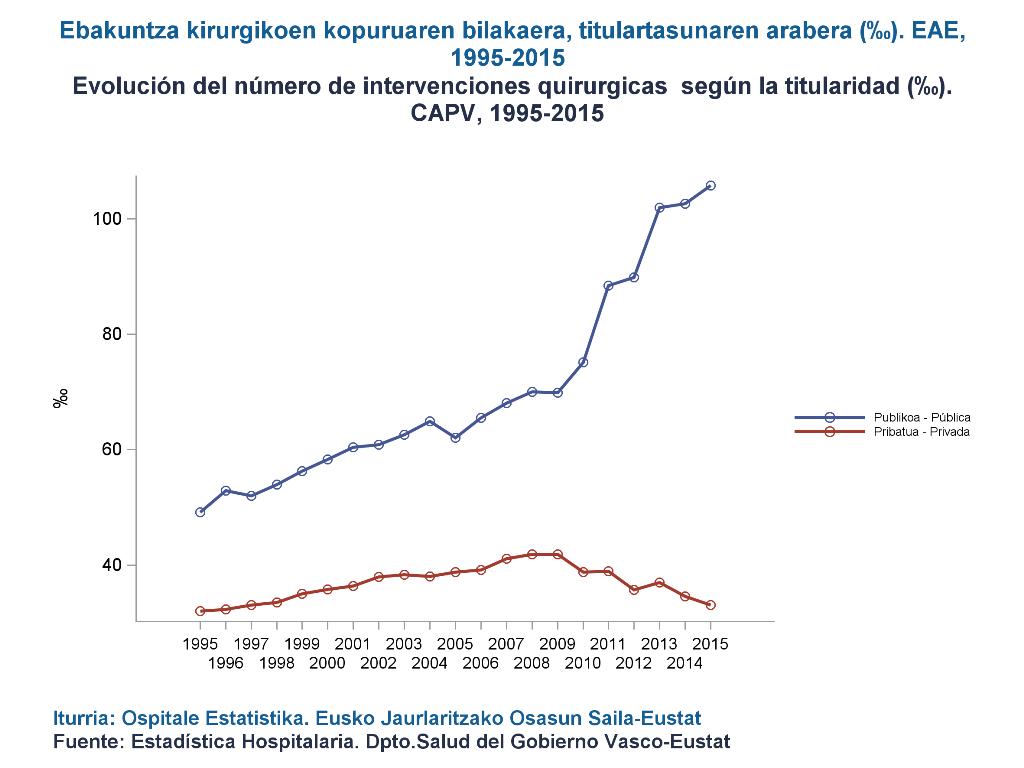 Público
Privado
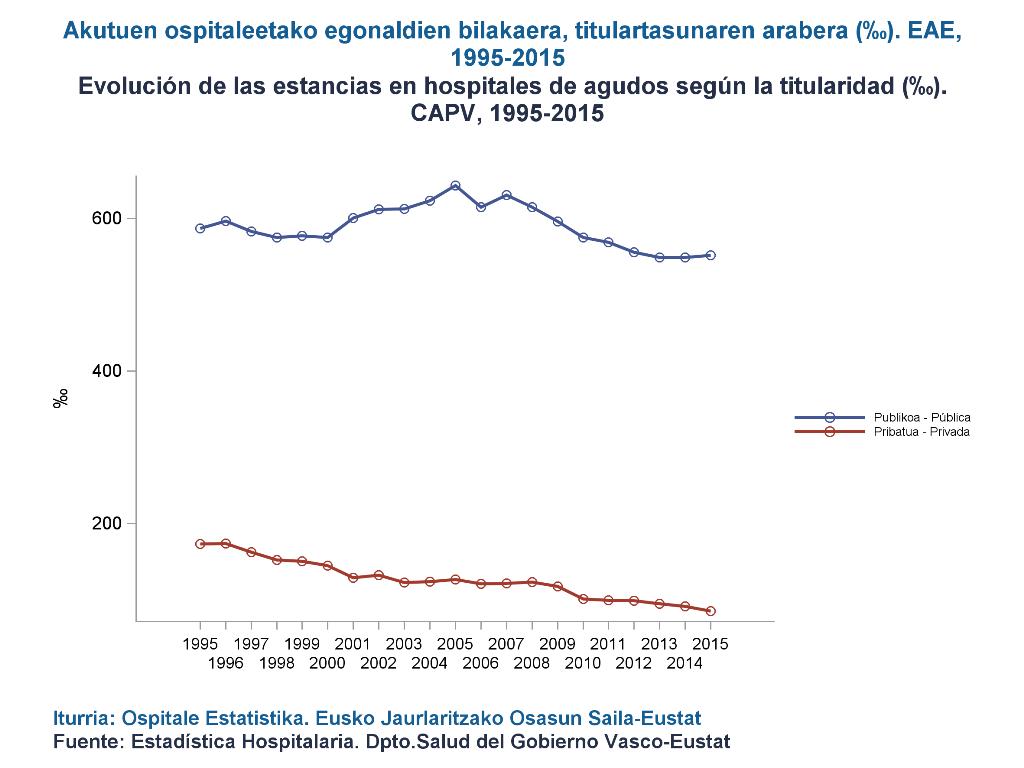 Fuente: Estadística Hospitalaria. Dpto. Salud del Gobierno Vasco-Eustat
Evolución de las estancias en hospitales de media y larga estancia según  la titularidad (‰). CAPV, 1995-2015
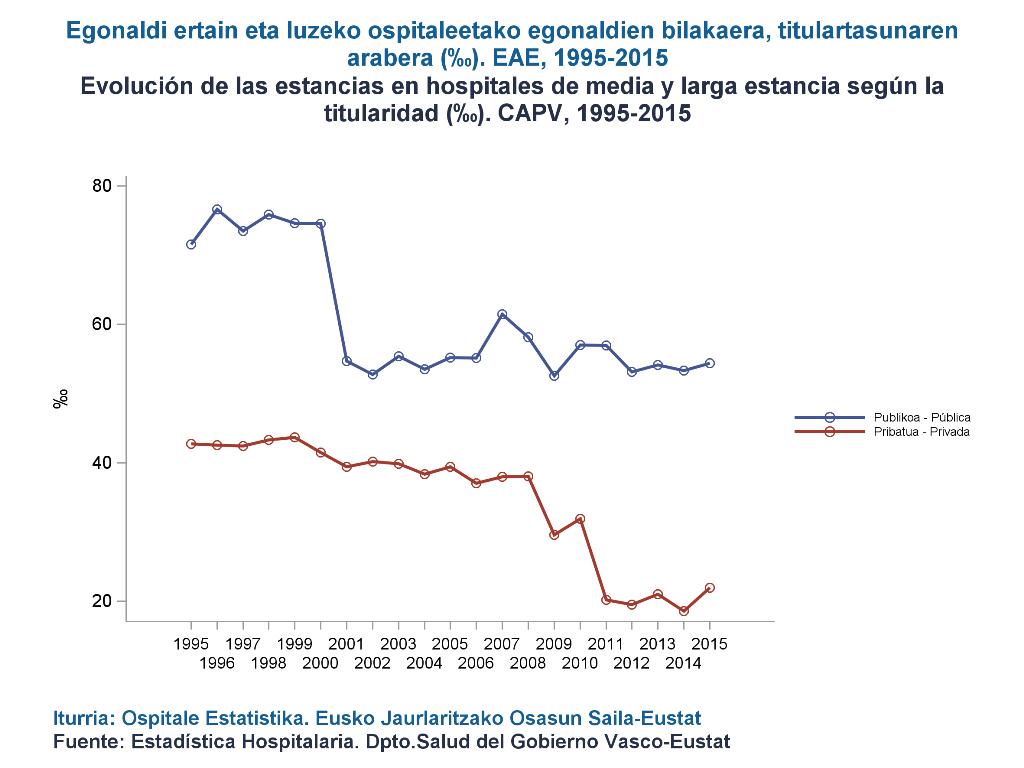 Público
Privado
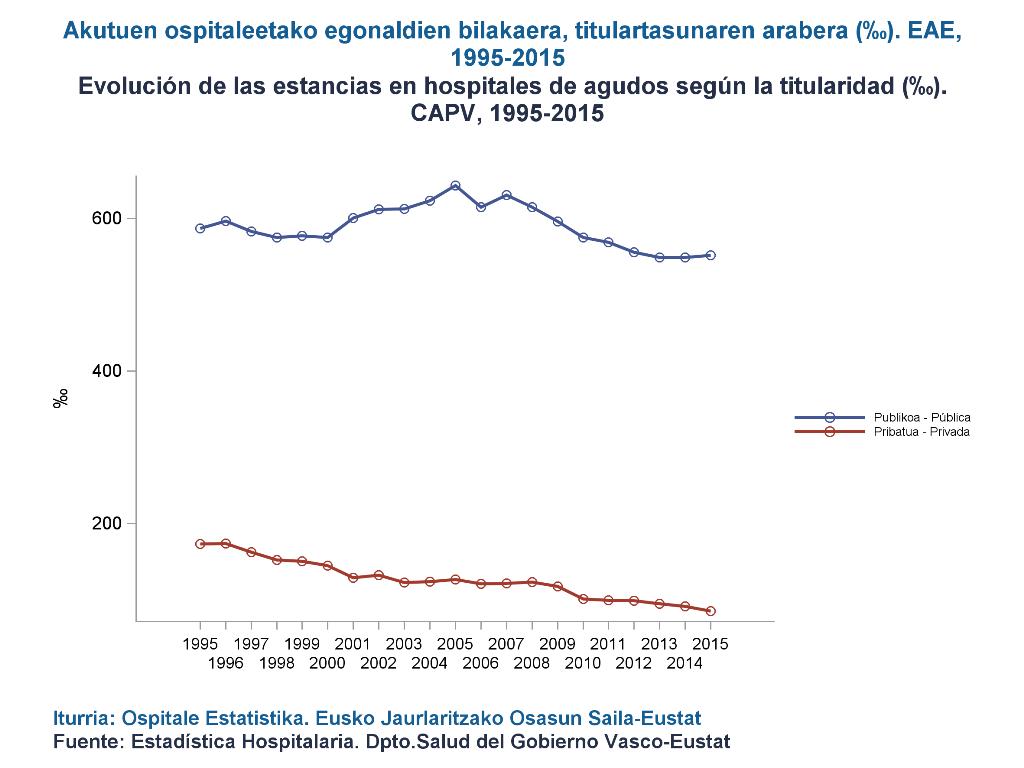 Fuente: Estadística Hospitalaria. Dpto. Salud del Gobierno Vasco-Eustat
Evolución de la dotación de camas en hospitales de media y larga estancia según la titularidad (‰). CAPV, 1995-2015
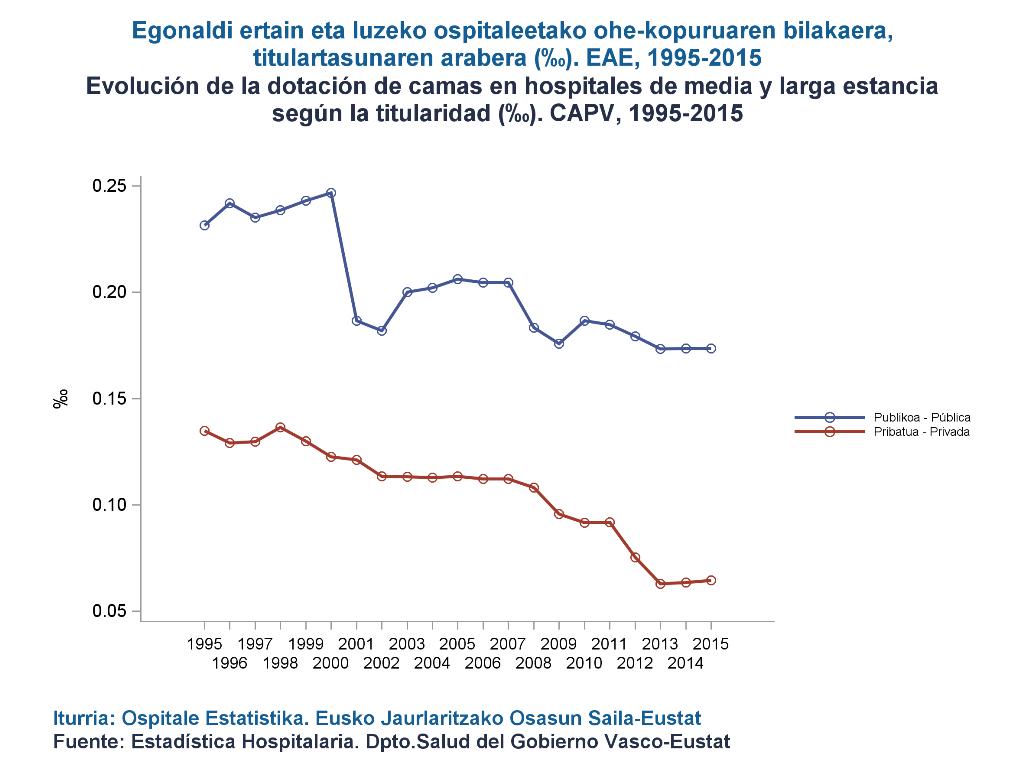 Público
Privado
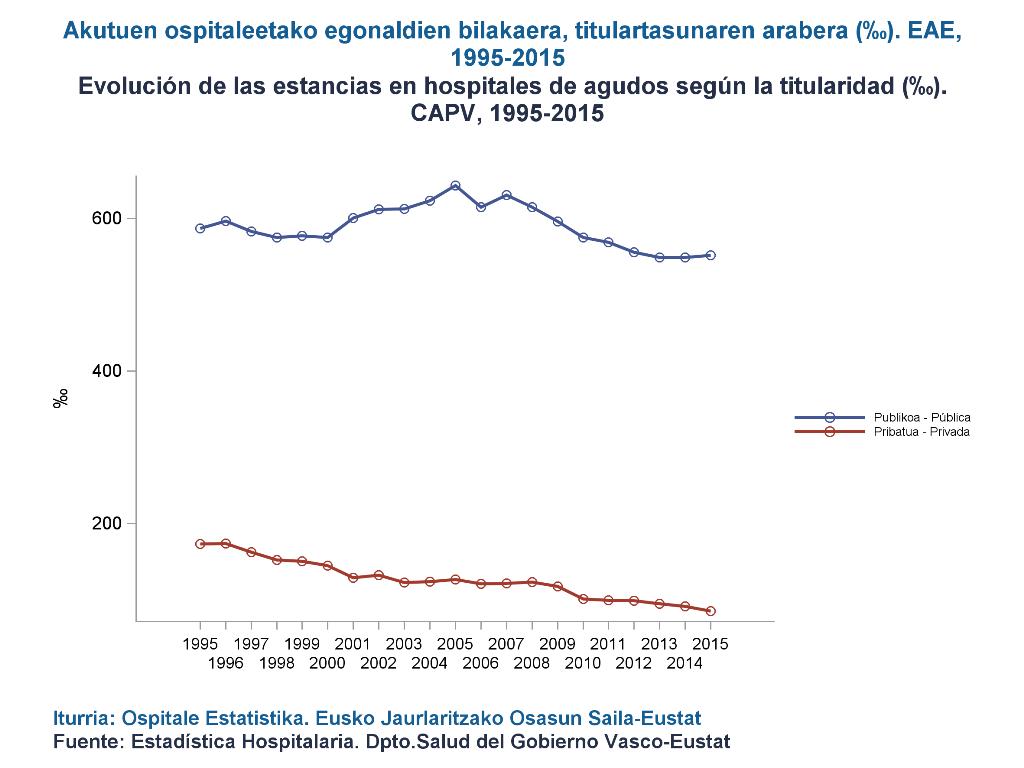 Fuente: Estadística Hospitalaria. Dpto. Salud del Gobierno Vasco-Eustat
Evolución de los ingresos en hospitales de media y larga estancia según la titularidad (‰). CAPV, 1995-2015
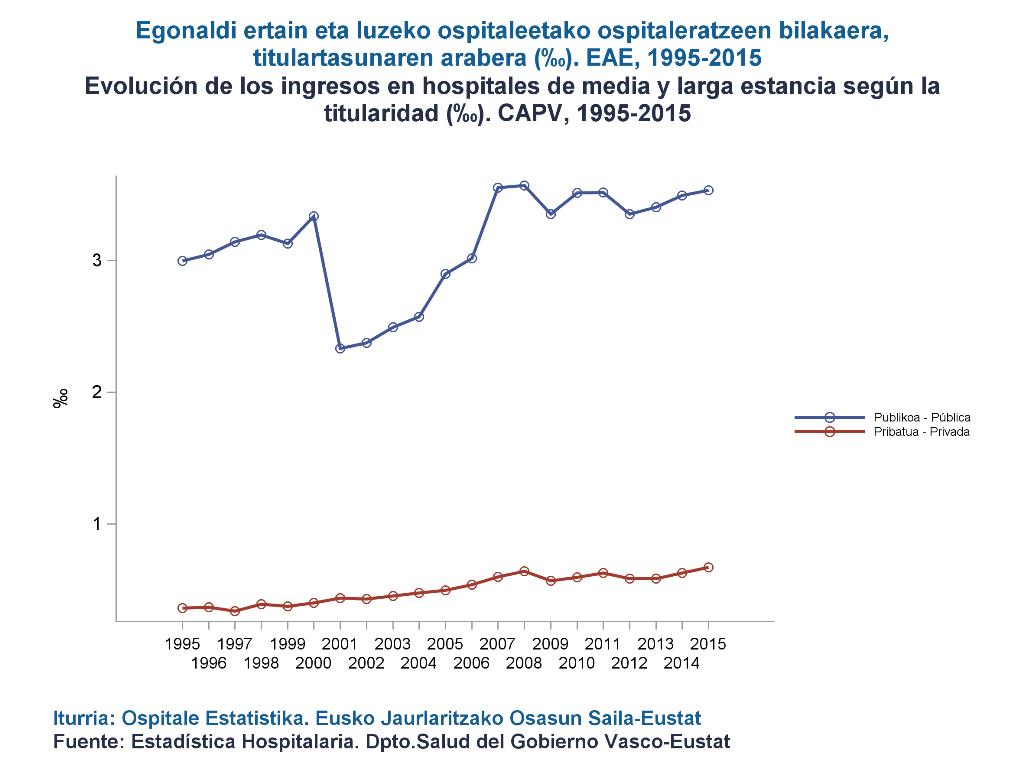 Público
Privado
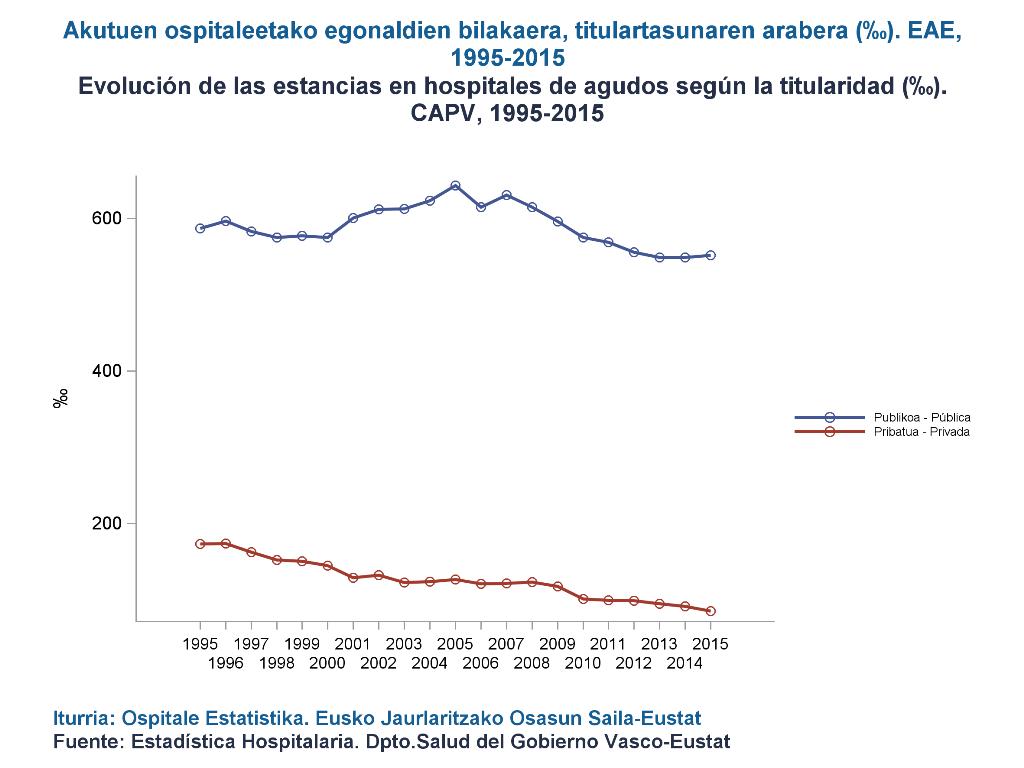 Fuente: Estadística Hospitalaria. Dpto. Salud del Gobierno Vasco-Eustat
Evolución del índice de cesáreas por cada cien partos según la titularidad (‰). CAPV, 1995-2015
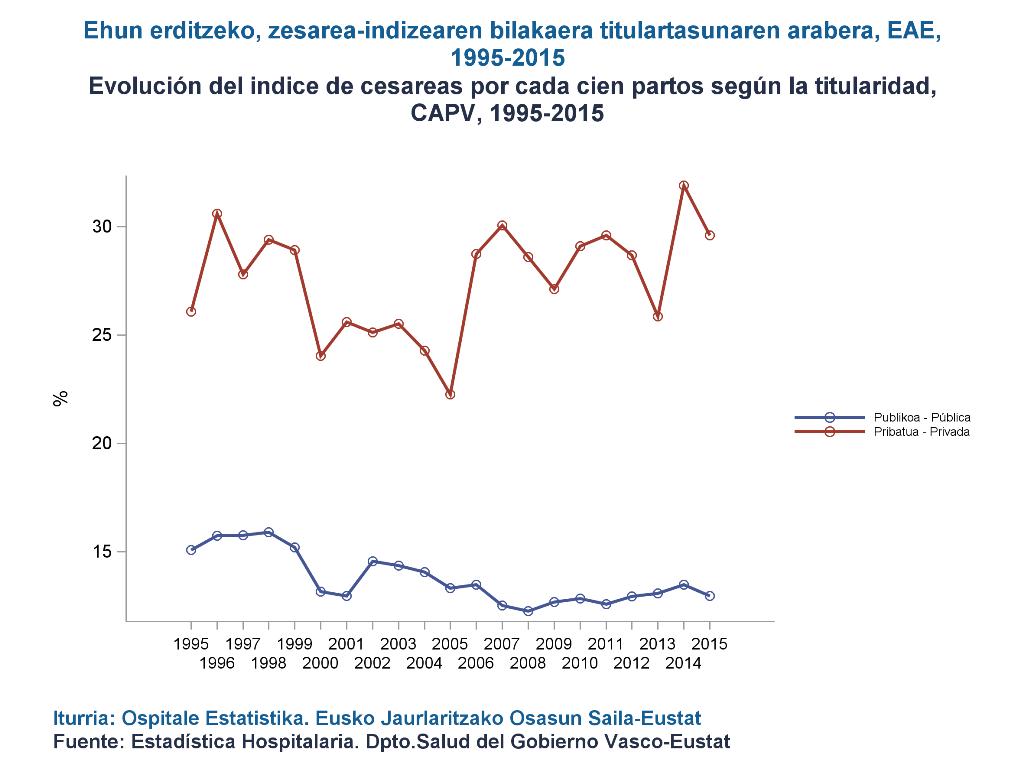 Público
Privado
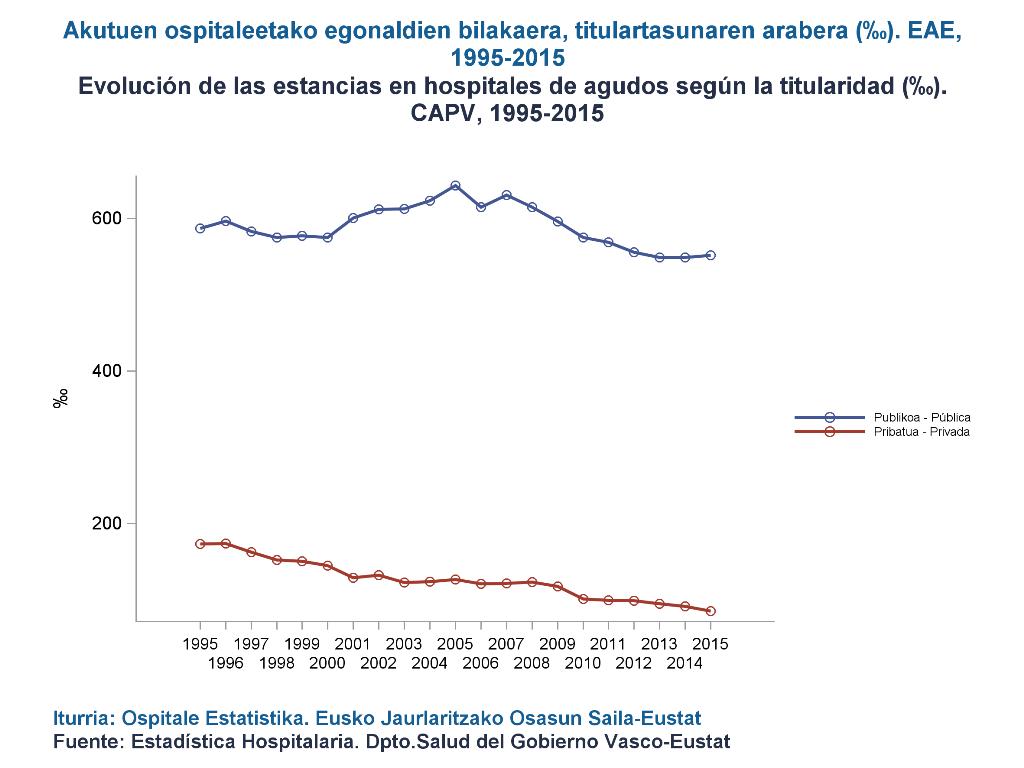 Fuente: Estadística Hospitalaria. Dpto. Salud del Gobierno Vasco-Eustat
Evolución del índice de necropsias para cada mil fallecimientos según la titularidad (‰). CAPV, 1995-2015
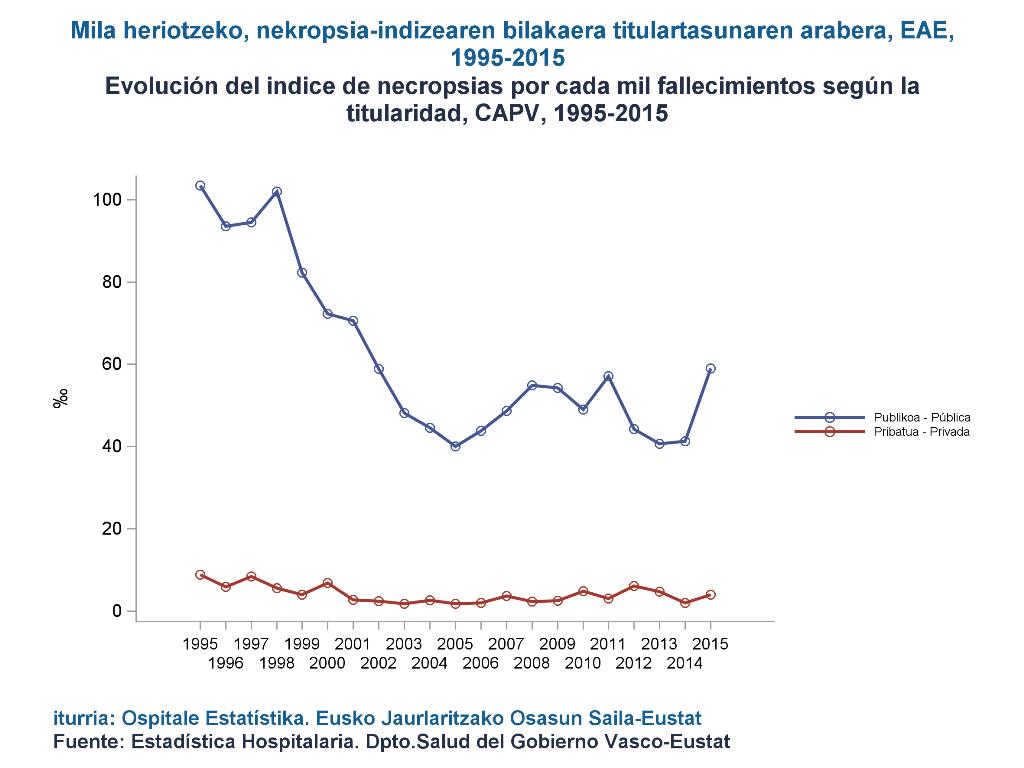 Público
Privado
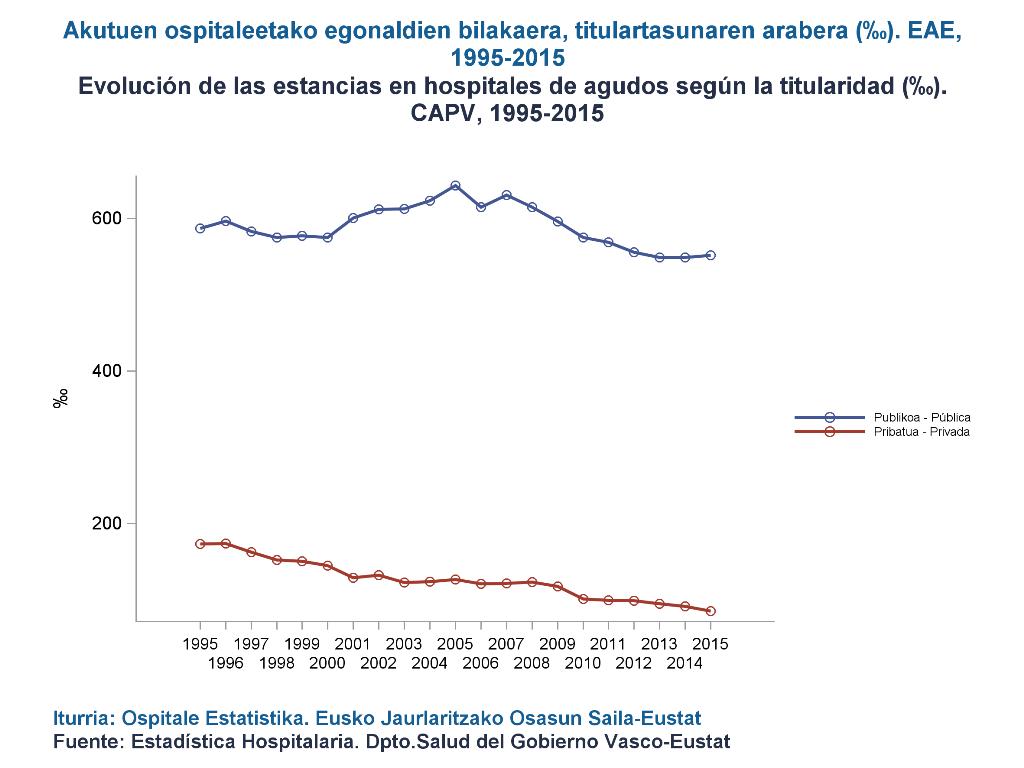 Fuente: Estadística Hospitalaria. Dpto. Salud del Gobierno Vasco-Eustat
Evolución de las estancias en hospitales psiquiátricos según la titularidad (‰). CAPV, 1995-2015
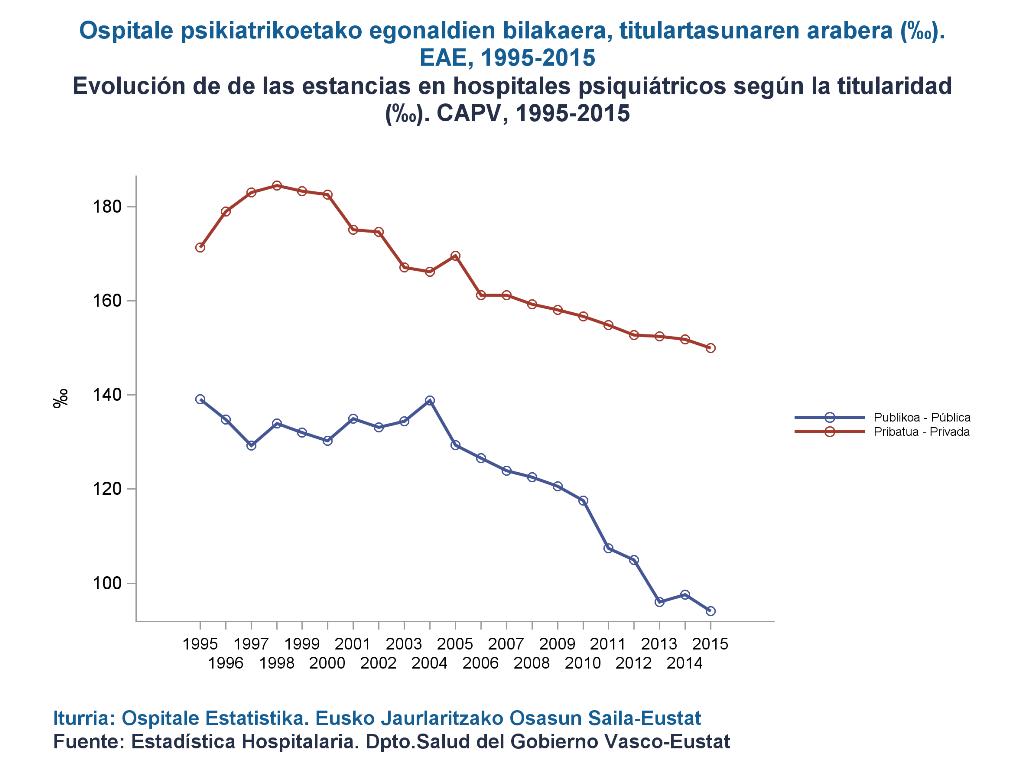 Público
Privado
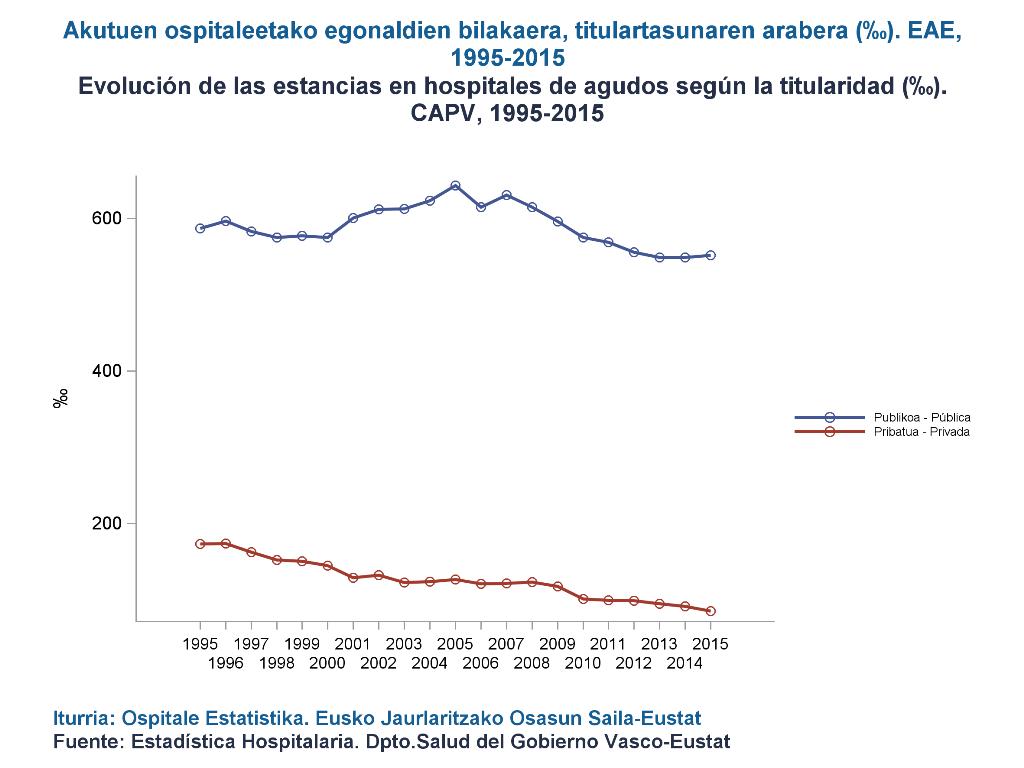 Fuente: Estadística Hospitalaria. Dpto. Salud del Gobierno Vasco-Eustat
Evolución de la dotación de camas en hospitales psiquiátricos según la titularidad (‰). CAPV, 1995-2015
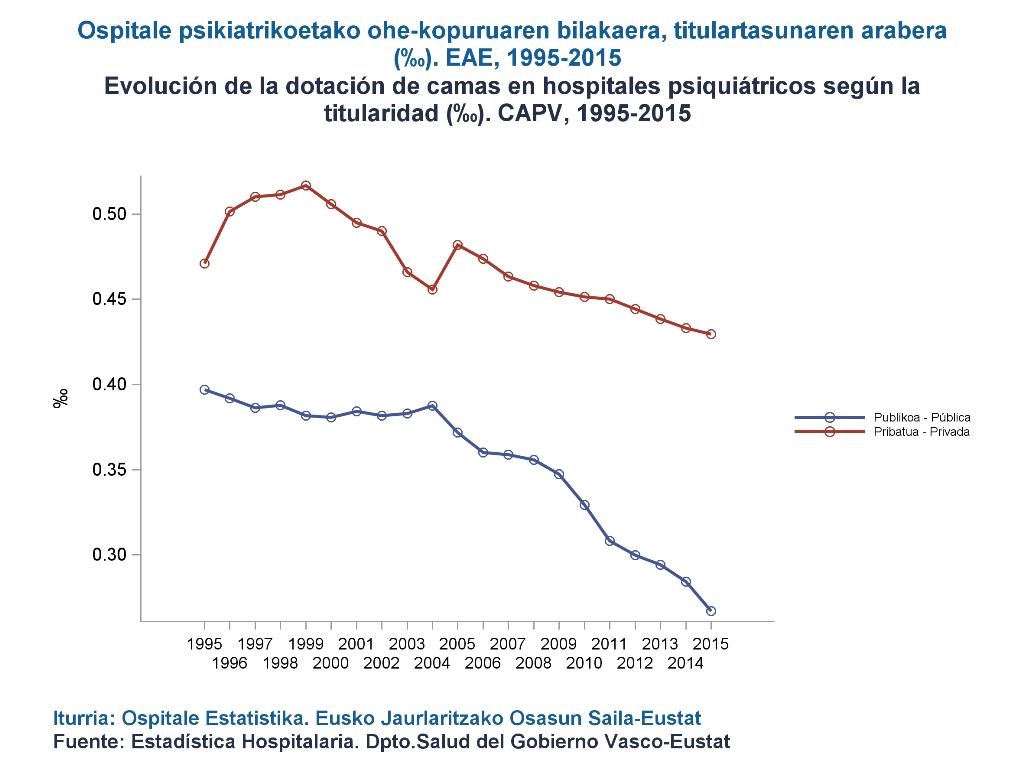 Público
Privado
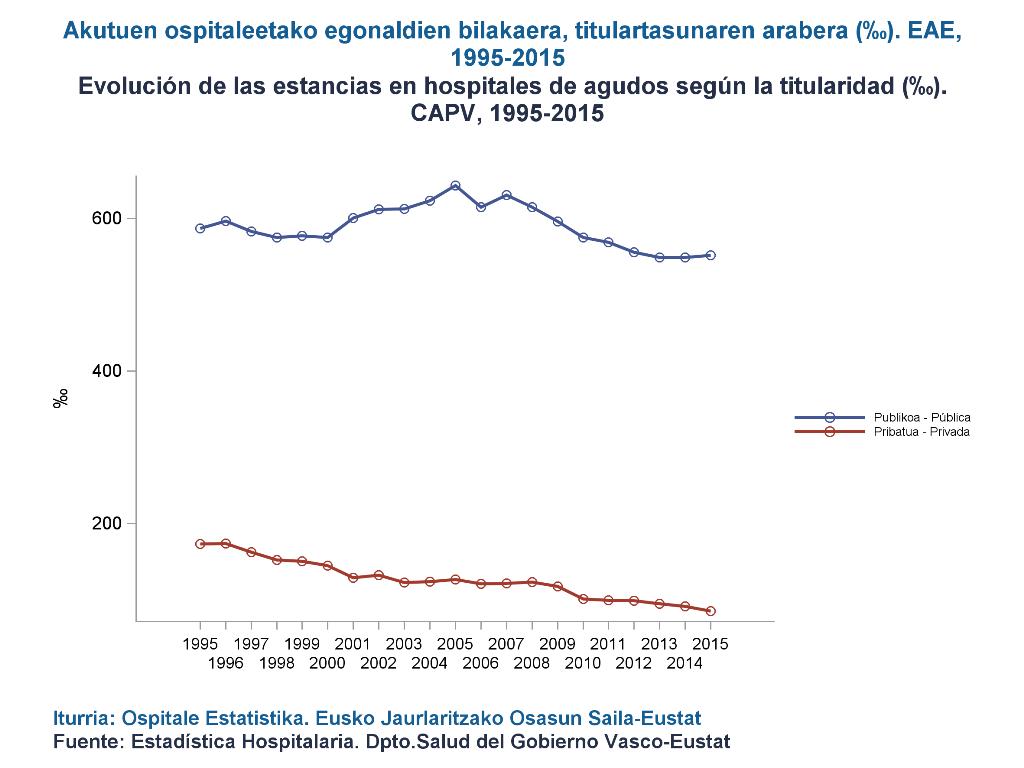 Fuente: Estadística Hospitalaria. Dpto. Salud del Gobierno Vasco-Eustat
Evolución del número de consultas externas intrahospitalarias en hospitales psiquiátricos según la titularidad (‰). CAPV, 1995-2015
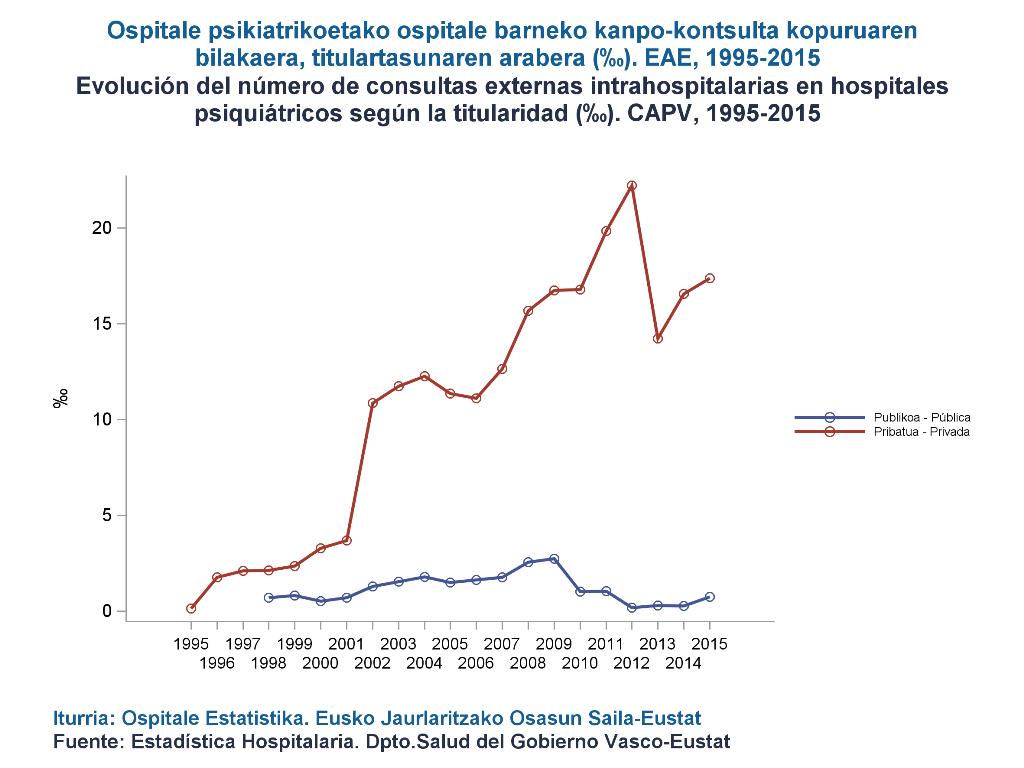 Público
Privado
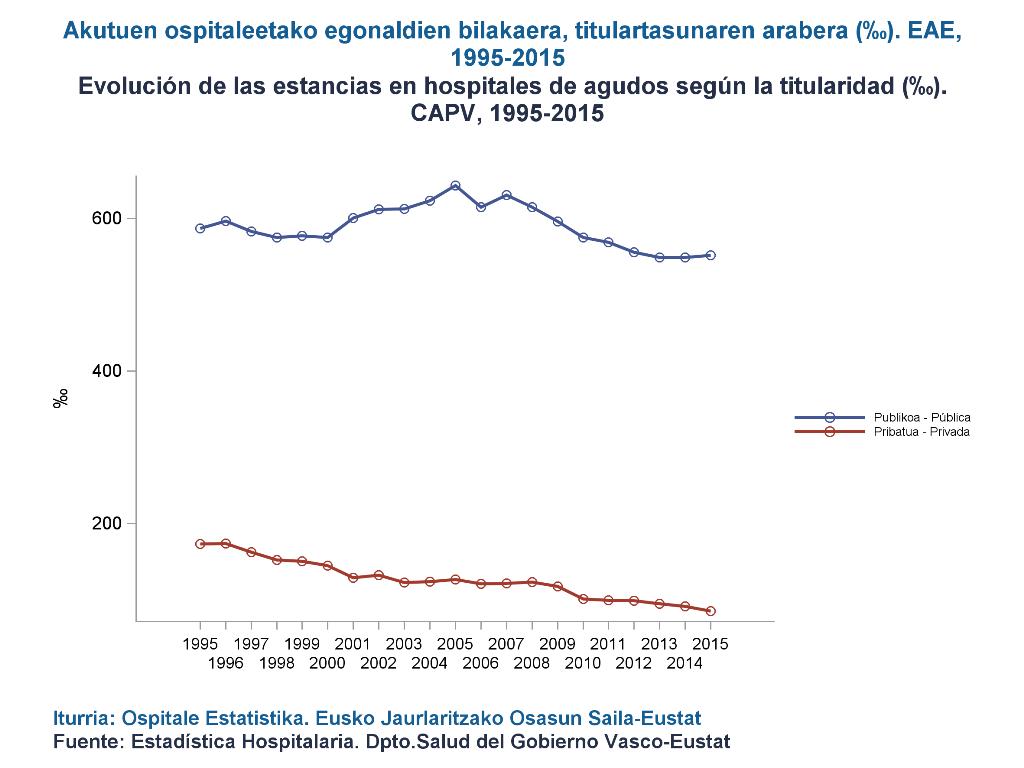 Fuente: Estadística Hospitalaria. Dpto. Salud del Gobierno Vasco-Eustat
Evolución de los ingresos en hospitales psiquiátricos según la titularidad (‰). CAPV, 1995-2015
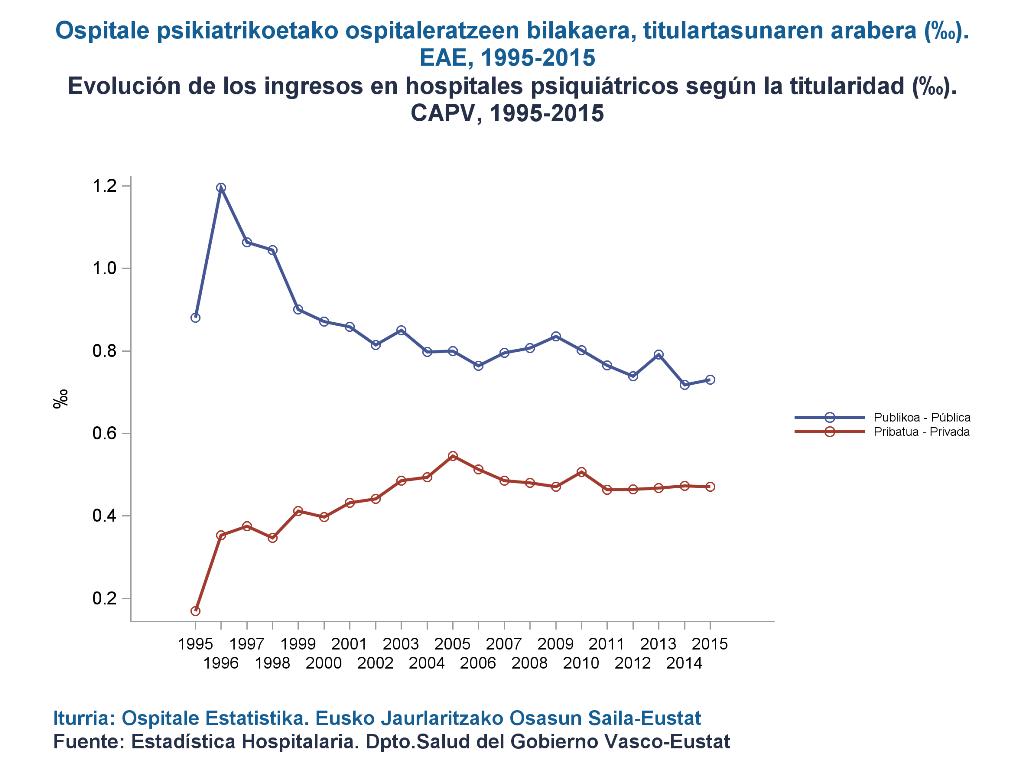 Público
Privado
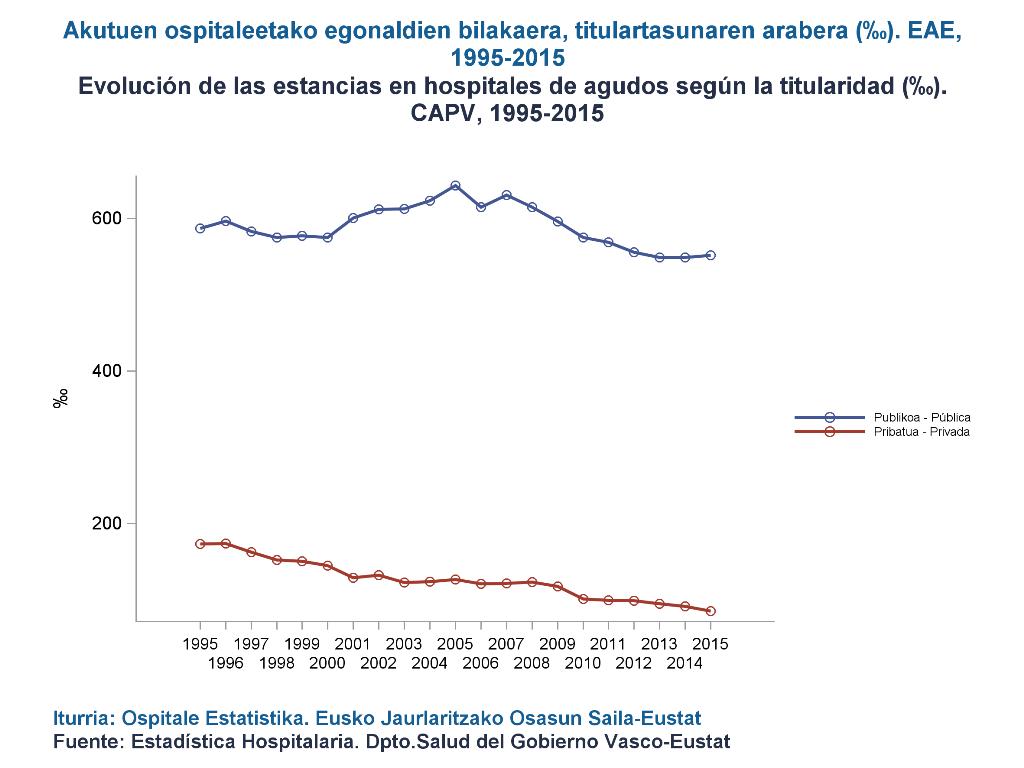 Fuente: Estadística Hospitalaria. Dpto. Salud del Gobierno Vasco-Eustat